ÁGUAS PLUVIAISDisciplina de Instalações HidrossanitáriasProfa. Dra Márcia Helena Beck
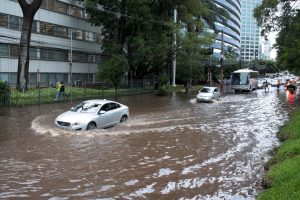 São as águas decorrentes das chuvas. Nas cidades, elas entram no sistema de esgoto pluvial, no que é conhecido como drenagem de águas pluviais. Quando isso não ocorre são absorvidas pelo solo, dão origem ao chamado escoamento de superfície.
Conceitos básicos
Altura pluviométrica: Volume de água precipitada por unidade de área horizontal.
Intensidade pluviométrica: Razão entre a altura pluviométrica precipitada e seu respectivo intervalo de tempo.
Tempo de concentração: Intervalo de tempo decorrido entre o início da chuva e o momento em que toda a área de contribuição passa a contribuir para determinada seção transversal de um condutor ou calha.
Período de retorno: Número médio de anos em que, para a mesma duração de precipitação, uma determinada intensidade pluviométrica é igualada ou ultrapassada apenas uma vez.
Área de contribuição: Soma das áreas superficiais que recebem e conduzem as águas para determinado ponto da instalação
Conceitos básicos
Diâmetro nominal: Simples número que serve para classificar, em dimensões, os elementos de tubulações e que corresponde aproximadamente ao diâmetro interno da tubulação em milímetros, não servindo para fins de cálculos.
Perímetro molhado: Linha que limita a seção molhada junto às paredes e ao fundo do condutor ou calha.
Área molhada: Área útil de escoamento em uma seção transversal de um condutor ou calha.
Raio hidráulico: Razão entre a área molhada e o perímetro molhado.
Conceitos básicos
Conceitos básicos
Vazão de projeto: Vazão de referência para o dimensionamento de condutores e calhas.
Caixa de areia: Caixa utilizada nos condutores horizontais destinados a recolher detritos por deposição.
Condutor: Canal ou tubulação destinado a recolher e conduzir águas pluviais até locais permitidos.
Saída: Orifício na calha, cobertura, terraço e similares, para onde as águas pluviais convergem.
Conceitos básicos
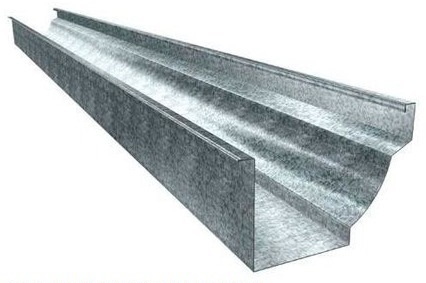 Caixa de passagem/areia - Tigre
Calha em chapa galvanizada
Conceitos básicos
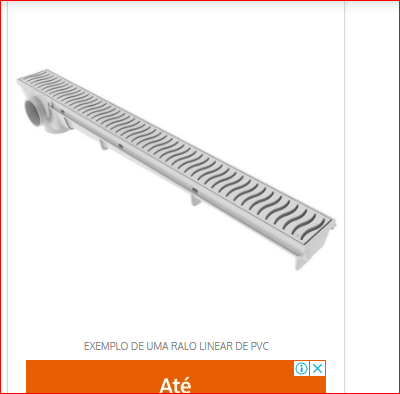 Platibanda: é uma construção (calha) de alvenaria utilizada para esconder o telhado




Calha: são canais que recolhem as águas pluviais dos telhados e terraços encaminhando-as para condutores – tubo de descida






Caixa de passagem: caixa geralmente de alvenaria responsável por recolher detritos contidos nas tubulações, além de permitir a inspeção e limpeza do sistema
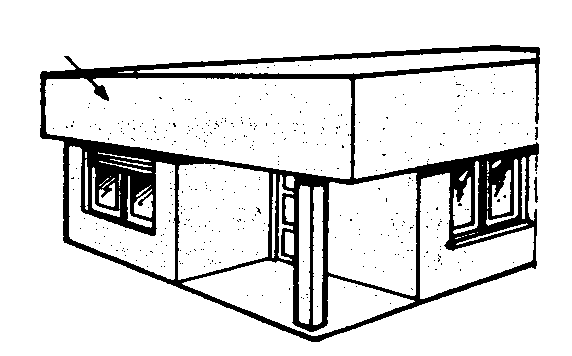 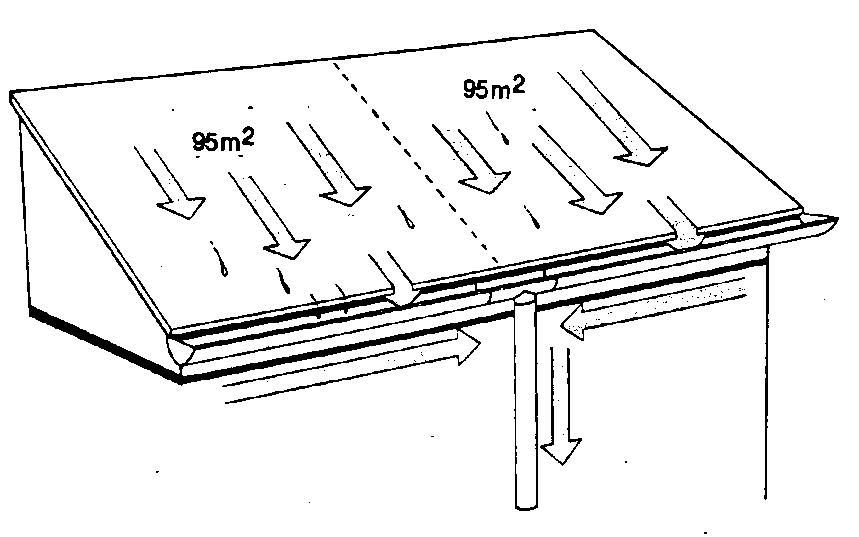 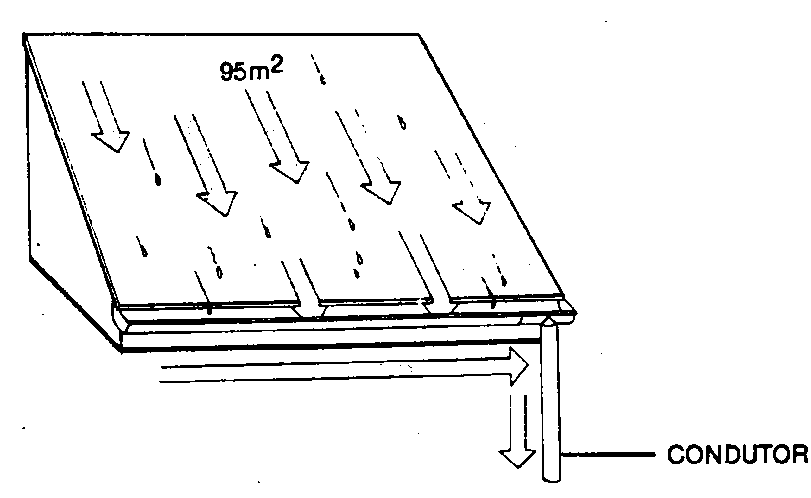 Telhado: é a parte de uma edificação que tem por finalidade  proteger a construção contra as intempéries

Água:   é a região do telhado constituída por uma superfície plana responsável por conduzir para uma mesma direção as águas das chuvas









Beiral: é a parte do telhado que se prolonga além das prumadas das paredes
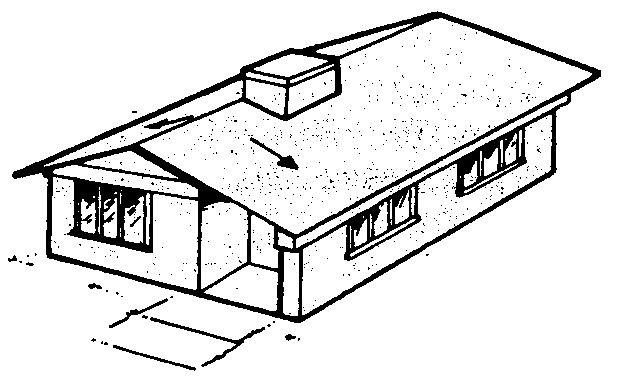 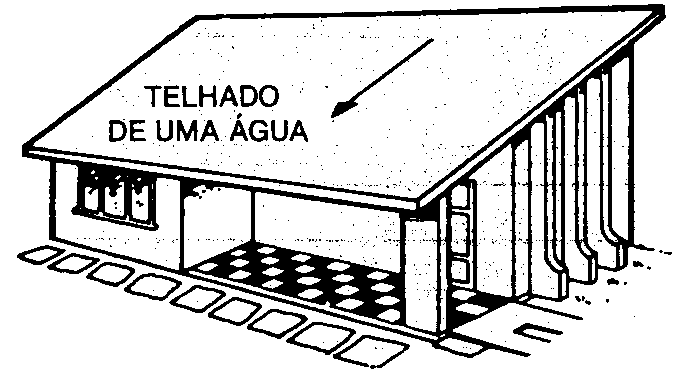 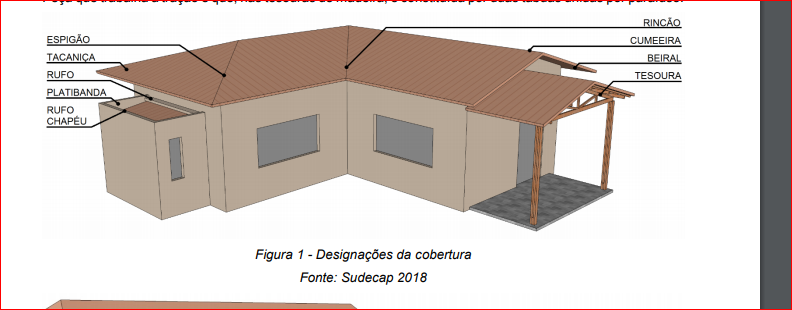 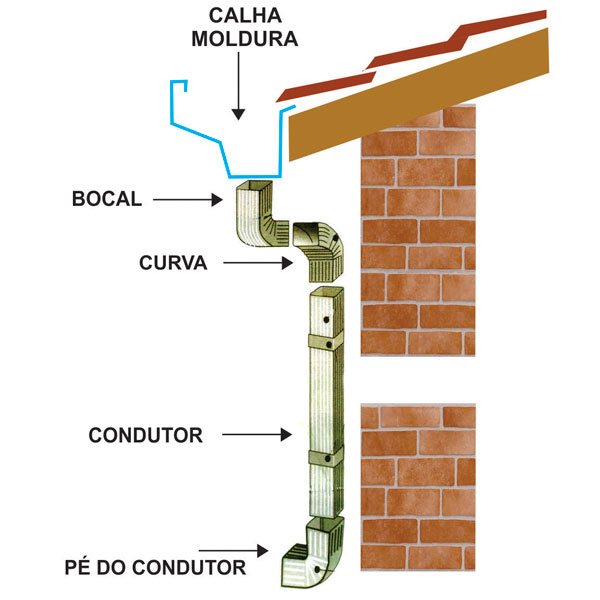 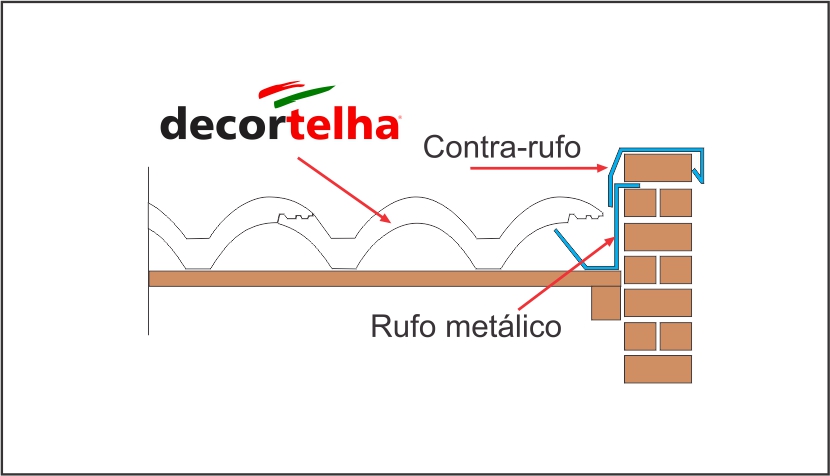 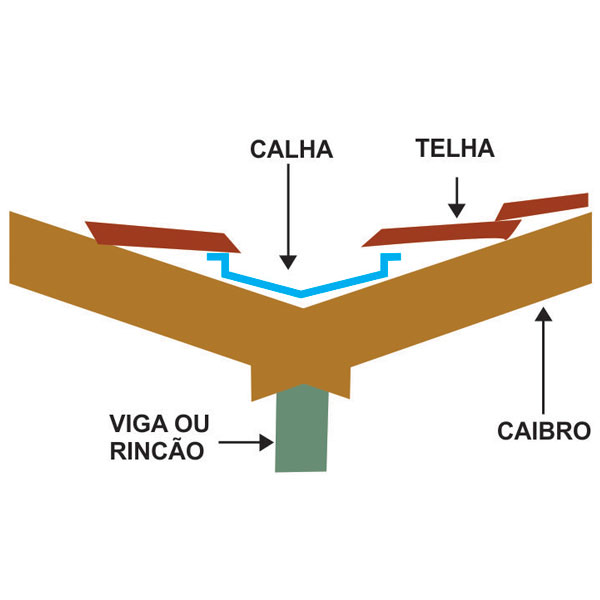 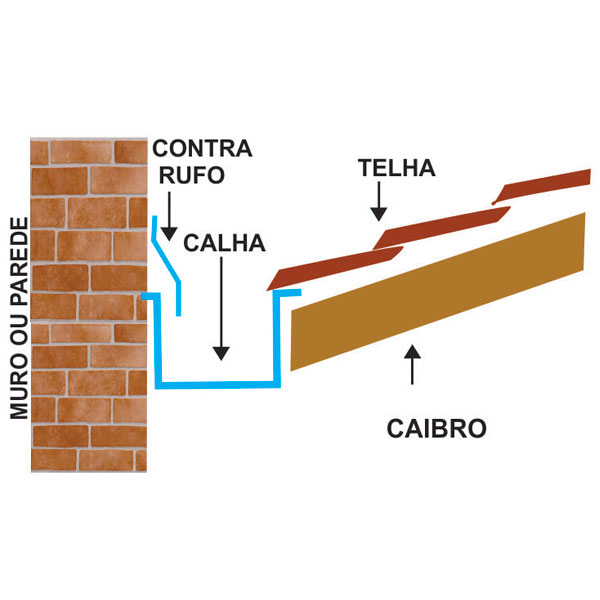 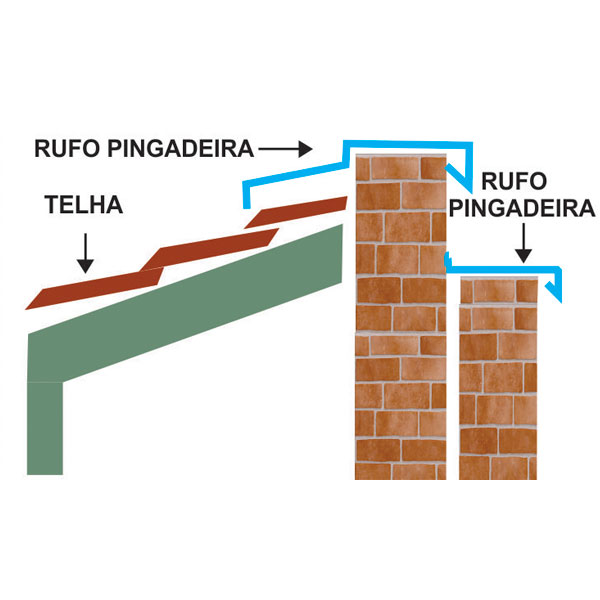 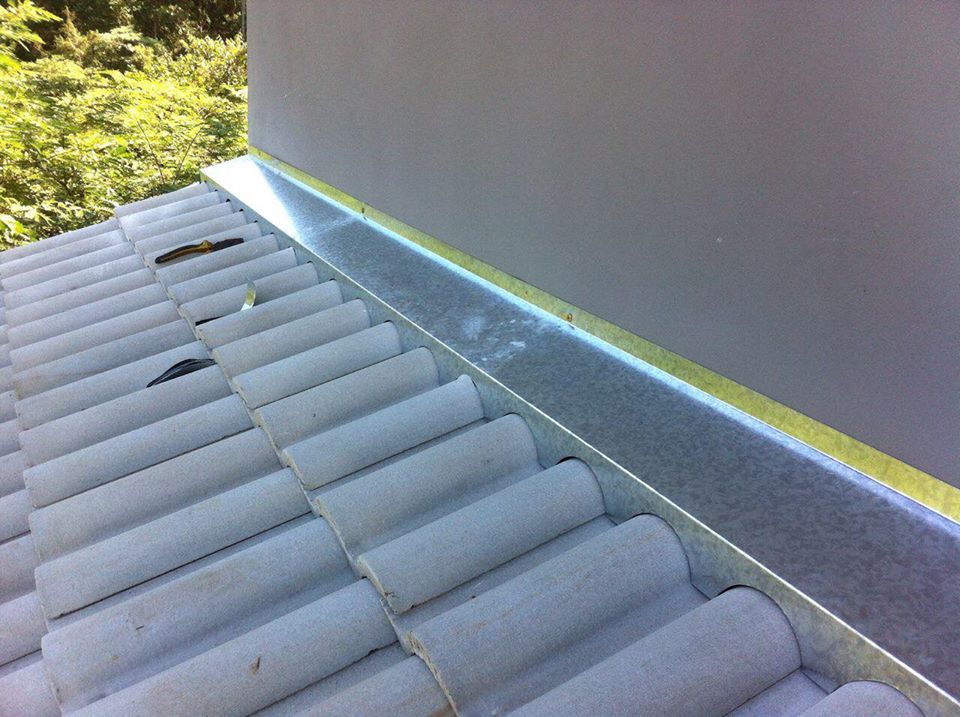 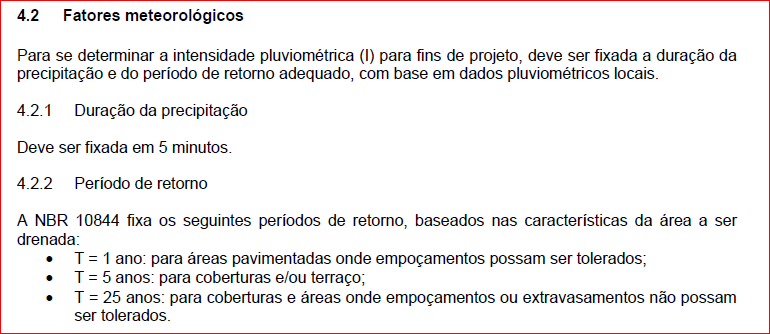 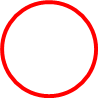 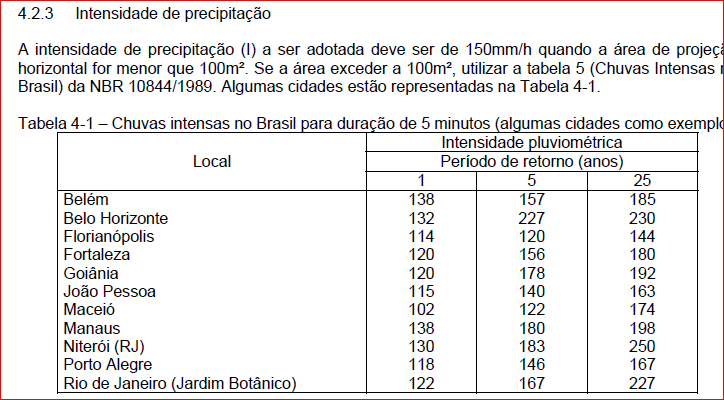 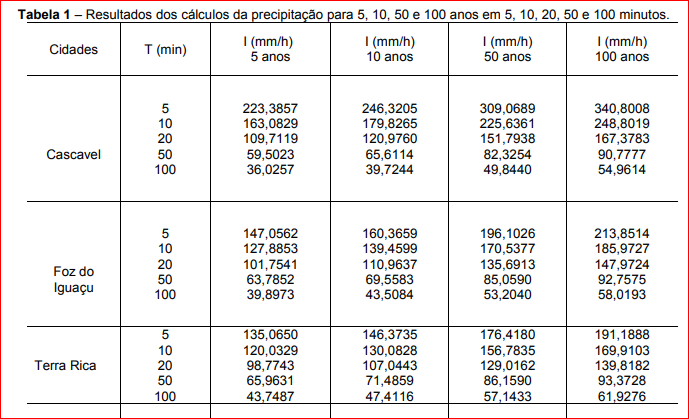 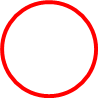 Média precipitação p/ 25 anos
Se: 10 anos = 160,36 mm/h e 50 anos= 196,10mm/h
Aumento em 40 anos é de 35,74 mm/h


Se 40 anos    ----   35,74mm/h
      15 anos   -----     x
X= 13,40 + 160,36 = 173,72 mm/h
Condutores verticais aresta viva
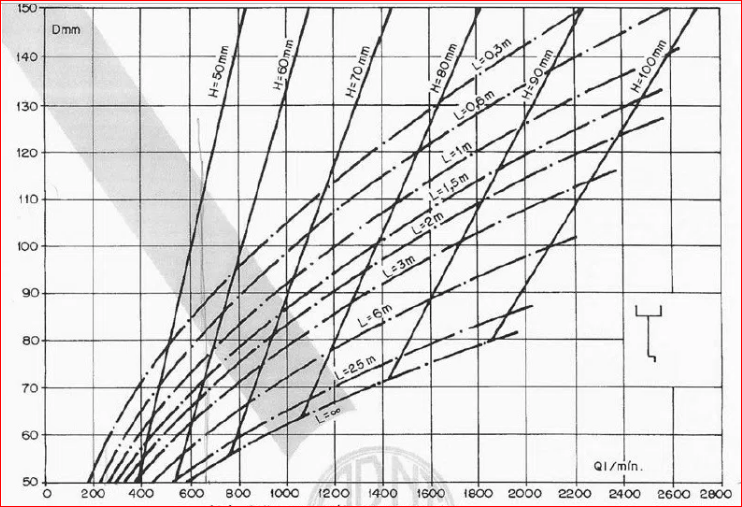 Condutores verticais funil de saída
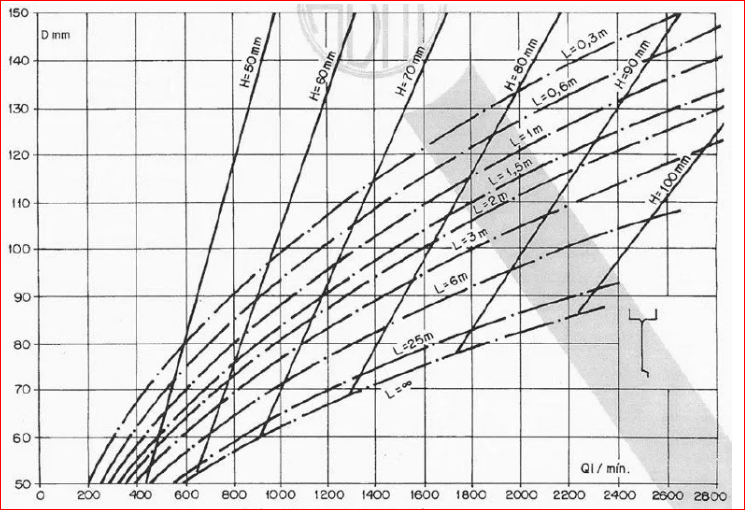 Forma da seção das calhas
Seção Retangular



       H
                      
		      L

Seção Trapezoidal
                     L1

    H

                     L2

Seção semi-circular
							 
		 			
		
                               R
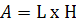 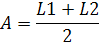 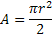 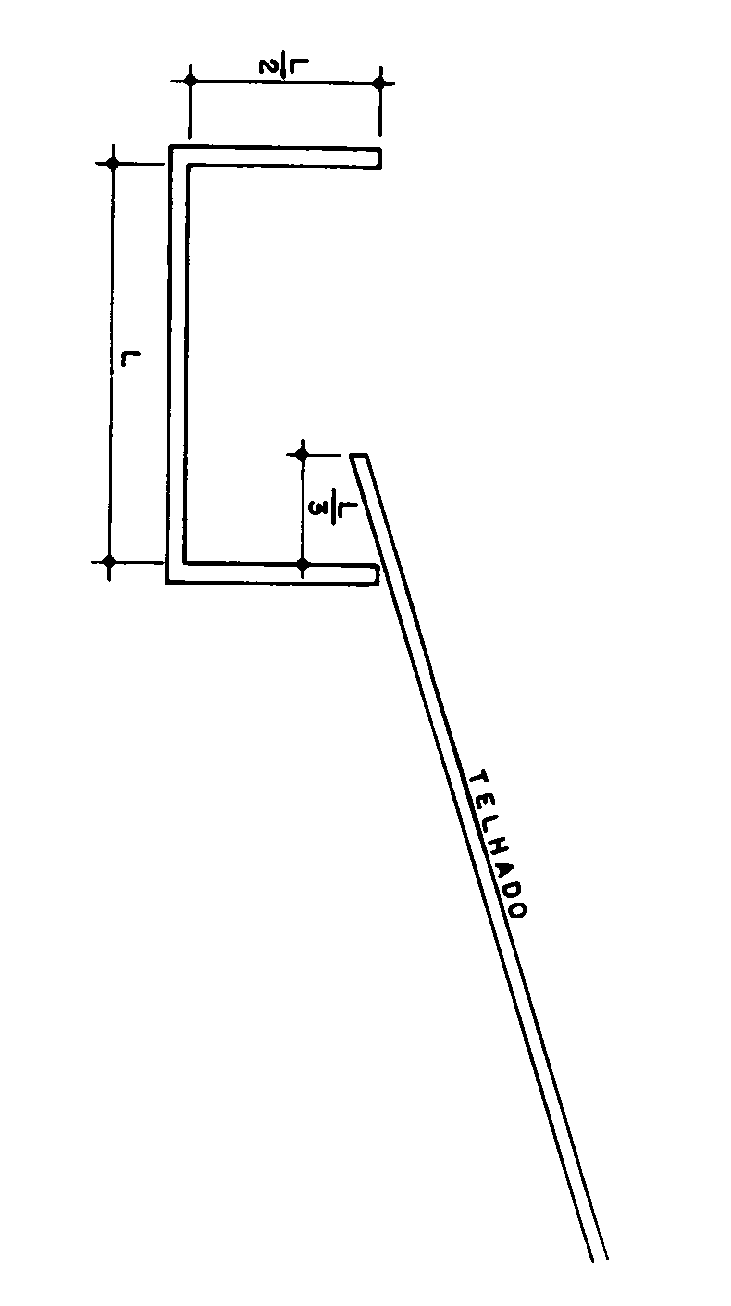 A projeção horizontal da borda da telha, na calha deve situar a um terço da largura, conforme mostrado no esquema abaixo.
Dimensões da calha em função do comprimento do telhado
Considerar como comprimento do telhado a medida na direção do escoamento da água.
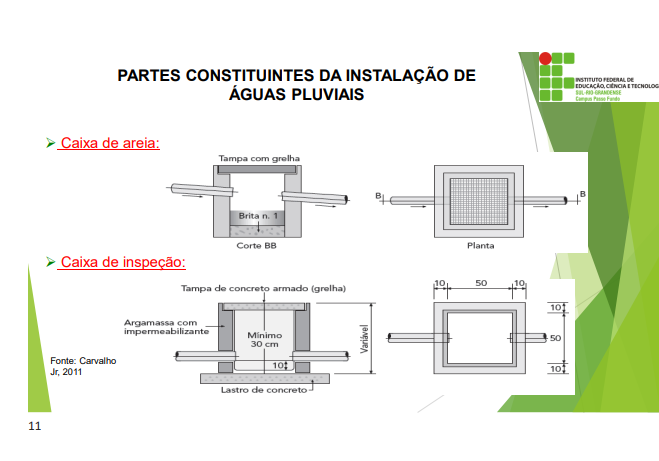